THE MAMAS & THE PAPAS
Tips for Running a Successful Parent Night
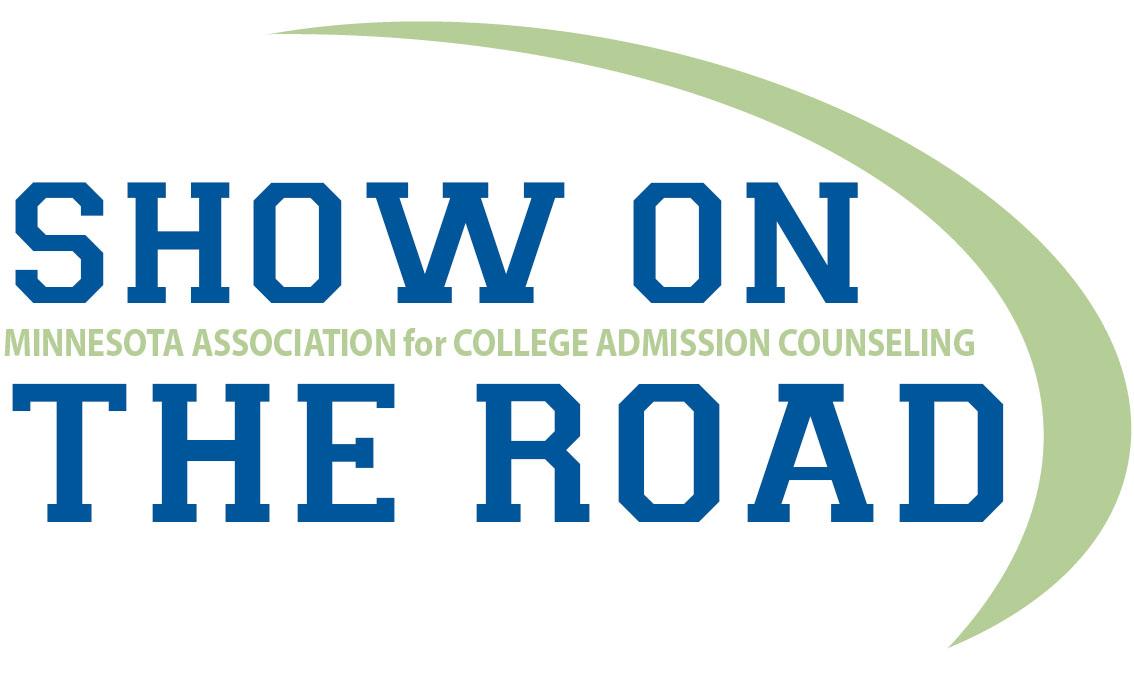 HELLO…
Licensed School Counselors
Southwest High School—Minneapolis Public Schools
1800+ students
38% FRL
57% white
11% SPED
9% EL
Kate Van Pernis
MN born and raised
Teacher, youth pastor in Ashland, WI
3.5 years Career & College Center Coord.
1.5+ years Counselor SW
Danielle Jastrow
Imported from WI
3 years Counselor, MS & HS, (sub)urban
10+ years Career & College Center Coord.
Former District Coord., MLP & Naviance
PLANNING A PARENT INFO SESSION
Scope & sequence of developmental guidance curriculum
Know your audience
Identify obstacles
Determine timing
Communication
CONSIDER SCOPE & SEQUENCE OF DEV. GUIDANCE CURRICULUM
ASCA’s 3 domains of Counseling
When do you do what
Developmentally appropriate
Vertical and horizontal planning
Embedded in curriculum
SAMPLE SCOPE
Parent/Guardian
Student
SAMPLE SCOPE
Student
Parent/Guardian
[Speaker Notes: While the topics are largely the same, the focus changes]
KNOW YOUR AUDIENCE
What biases, fears, norms?
College = 4 years only; 1st Gen parent
You want me to send my baby away?
Bad personal history with educational institution
Where/why do they show up?
Children’s extracurricular activities
Community or religious commitments
What are their expectations of you?
Raise my child.
Stay out of my family’s business.
Answer my phone call. At. All. Hours.
IDENTIFY OBSTACLES
Obstacles
Solutions
Student volunteers
PTA support? Community donations?Does it have to be during dinner?!
Add yourself to their agenda
Brief session before student event
Meet them where they are
Child care
Dinner
Multiple demands on time
Location/accessibility
DETERMINE TIMING
When, in terms of
YIS
Season
Day of the week
Time(s) of day
Multiple sessions?
COMMUNICATION
Shout from the roof tops
Carrier pigeons
Sky writing
Tin can telephone
Read email TO THEM

Community resources (religious institutions, youth organizations)
Texting (remind.com)
Social media
Facebook
Twitter
E-bulletins (or paper, if that’s how you roll)
IMPLEMENT, EVALUATE, REFLECT
Scope & sequence of developmental guidance curriculum
Know your audience
Identify obstacles
Determine timing
Communication
Rinse & repeat
THE SORTING GAME
An Introduction to The Admission Process
QUESTIONS?
Kate Van Pernis
612.668.3105
katherine.vanpernis@mpls.k12.mn.us

Danielle Jastrow
612.668.3065 (I hate voicemail and only provided this for symmetry)
danielle.jastrow@mpls.k12.mn.us
This page intentionally left blank
EVERYTHING IS COOL WHEN YOU’RE PART OF A TEAM
Getting Faculty Involved with College & Career Planning
LAYING THE FOUNDATION
Relationships! Relationships! Relationships!
Know your audience.
Common (mis)perceptions of counselors, as held by teachers
Understand their priorities, frustrations
Demonstrate respect of teacher time, expertise
Find an ally
ESTABLISH COMMON GROUND
Shared mission, vision
Teamwork
Help them help you
What do they need from you? 
PD? A willing ear?
Butter them up
Genuine compliments, acknowledgements 
Reframe! 
Public relations
This works with administrators as well!
“WE’RE IN THIS TOGETHER”
Community-wide
College day
Common intro sheet
Building themes
College/career goals, experiences
Pennants and posters
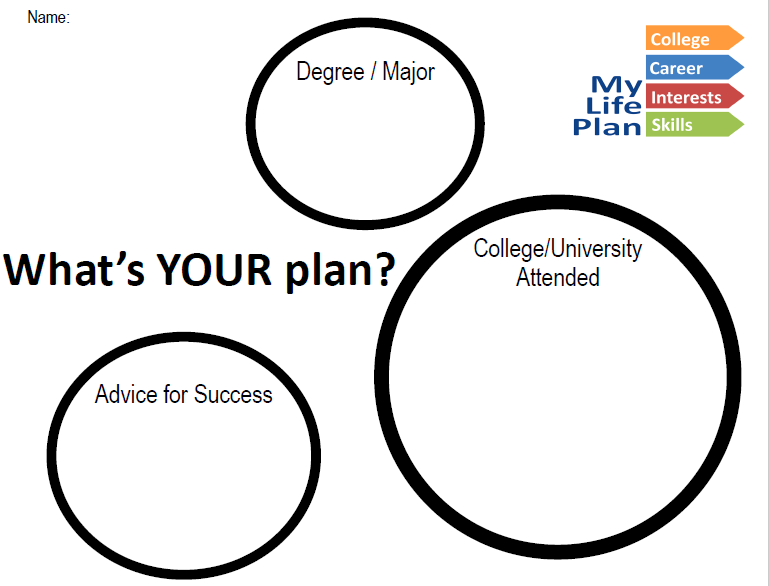 “WE’RE IN THIS TOGETHER”
Professional Development*
Writing letters of recommendation
College essay, statement writing
Using Naviance
Career trends
Résumé writing
Building resources (What DO counselors DO?!)
Social/emotional awareness

*note: use your MACAC resources
QUESTIONS?
Kate Van Pernis
612.668.3105
katherine.vanpernis@mpls.k12.mn.us

Danielle Jastrow
612.668.3065 (I hate voicemail and only provided this for symmetry)
danielle.jastrow@mpls.k12.mn.us